Тема 4. Введение христианства на Руси
До введения христианства у славян была другая религия –язычество
Язычество = многобожие (много богов)
Язычество (многобожие)
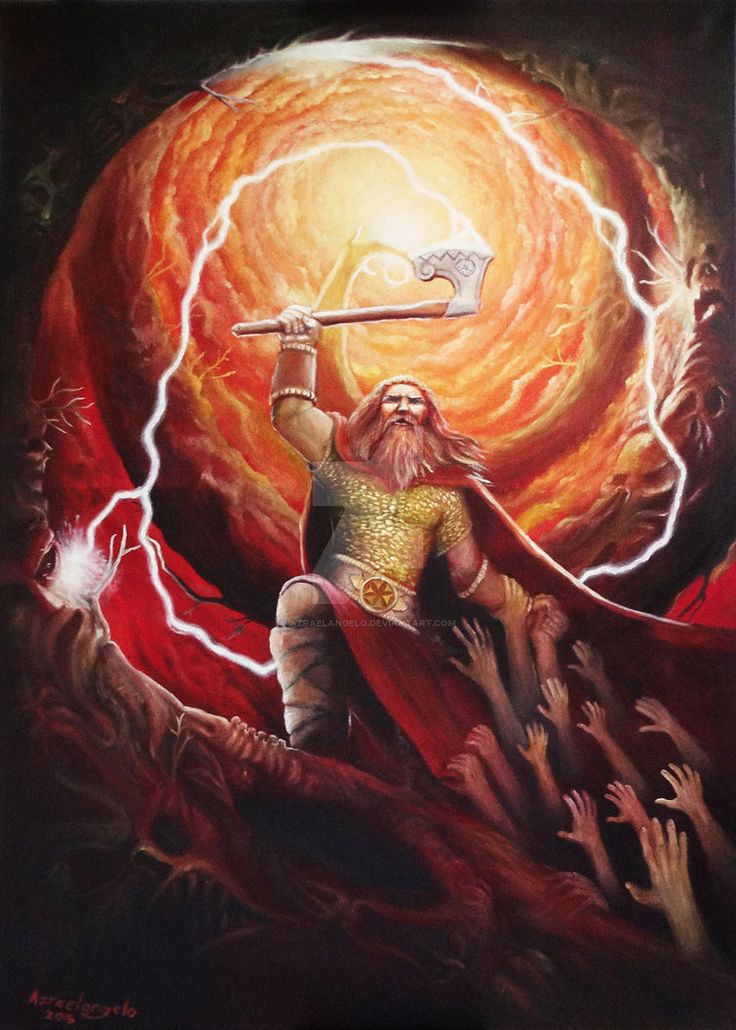 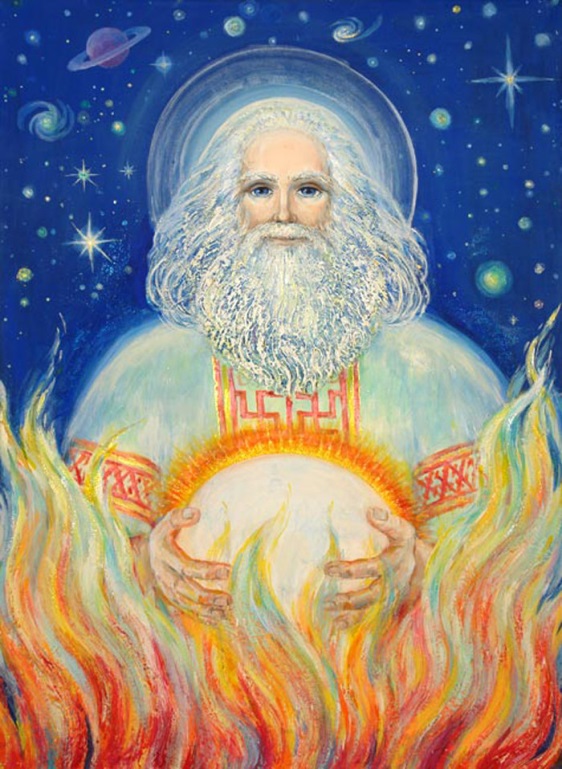 Перун
Сварог – бог неба
Перун – бог молнии
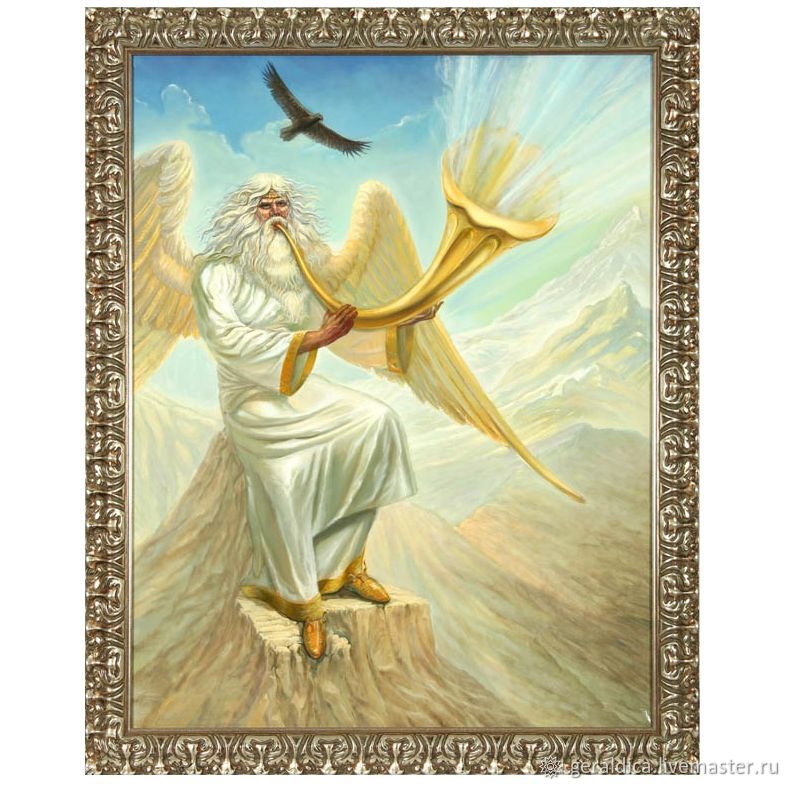 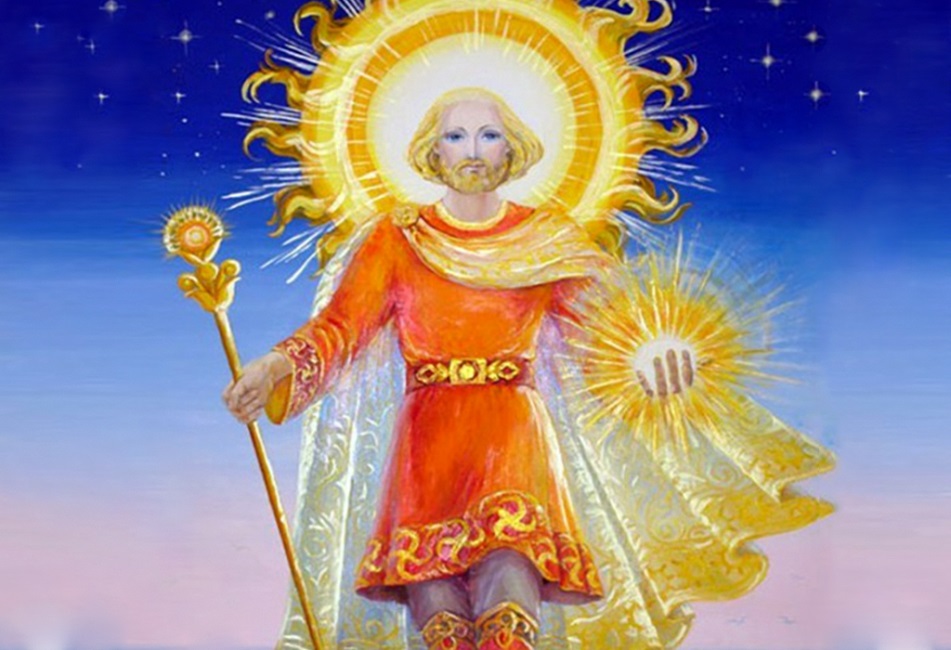 Даждьбог – бог солнца
Стрибог – бог ветра
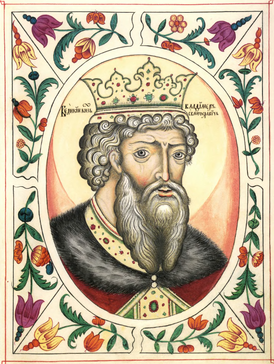 Владимир (978—1015)
Религиозная реформа Владимира
Создание языческого пантеона
Введение христианства (православия)
988 год - крещение Владимира в Константинополе
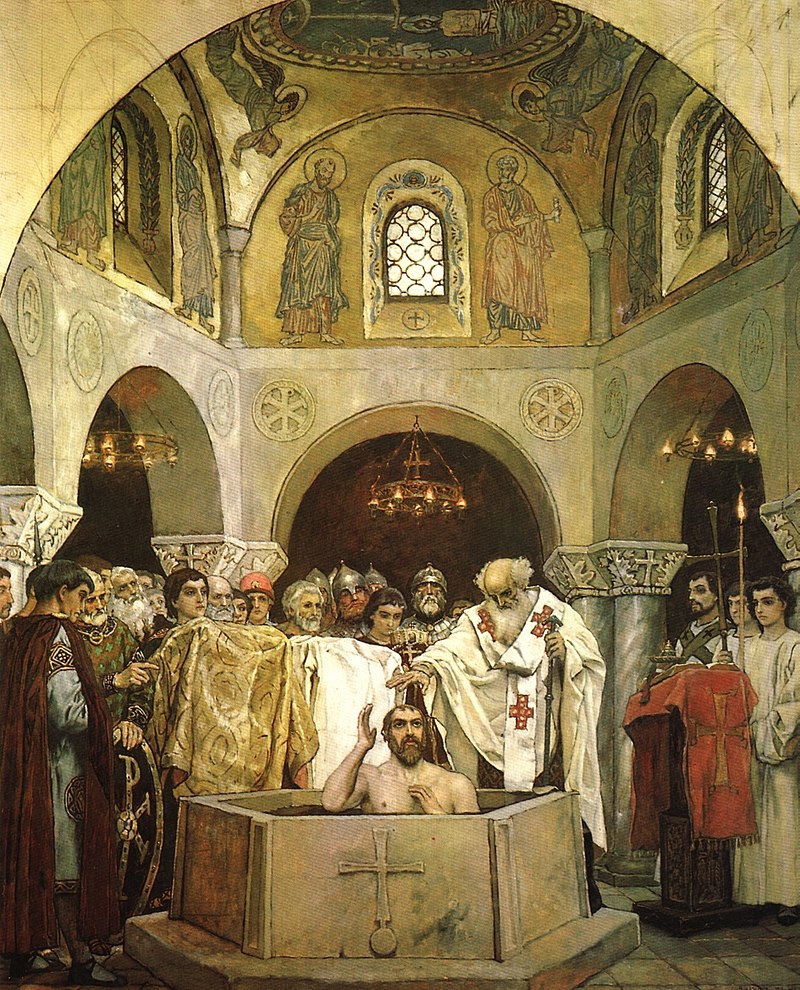 988 – год введения христианства на Руси
Свержение статуи Перуна
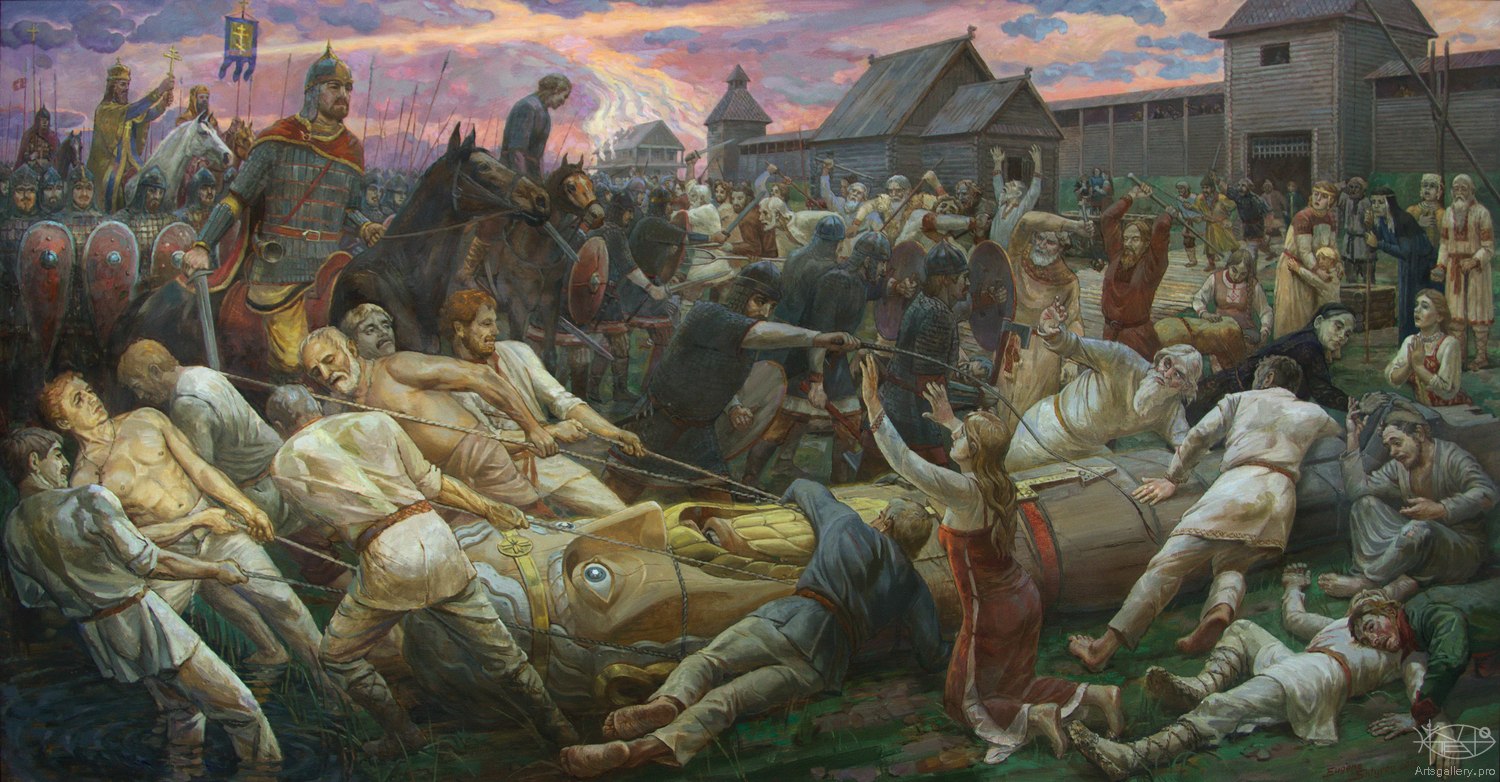 Крещение Киева
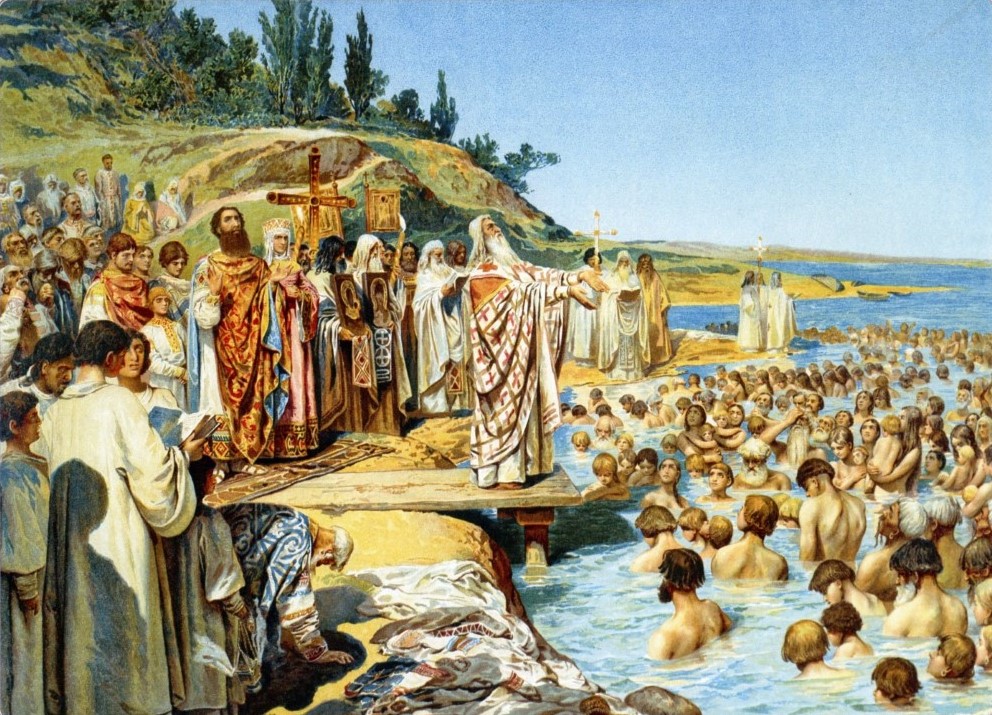 Причины религиозной реформы:1. Стремление киевского князя к объединению государства, объединению всех славянских племен2. Развитие отношений Древней Руси с европейскими странами и Византией
Влияние христианства на культуру древней Руси
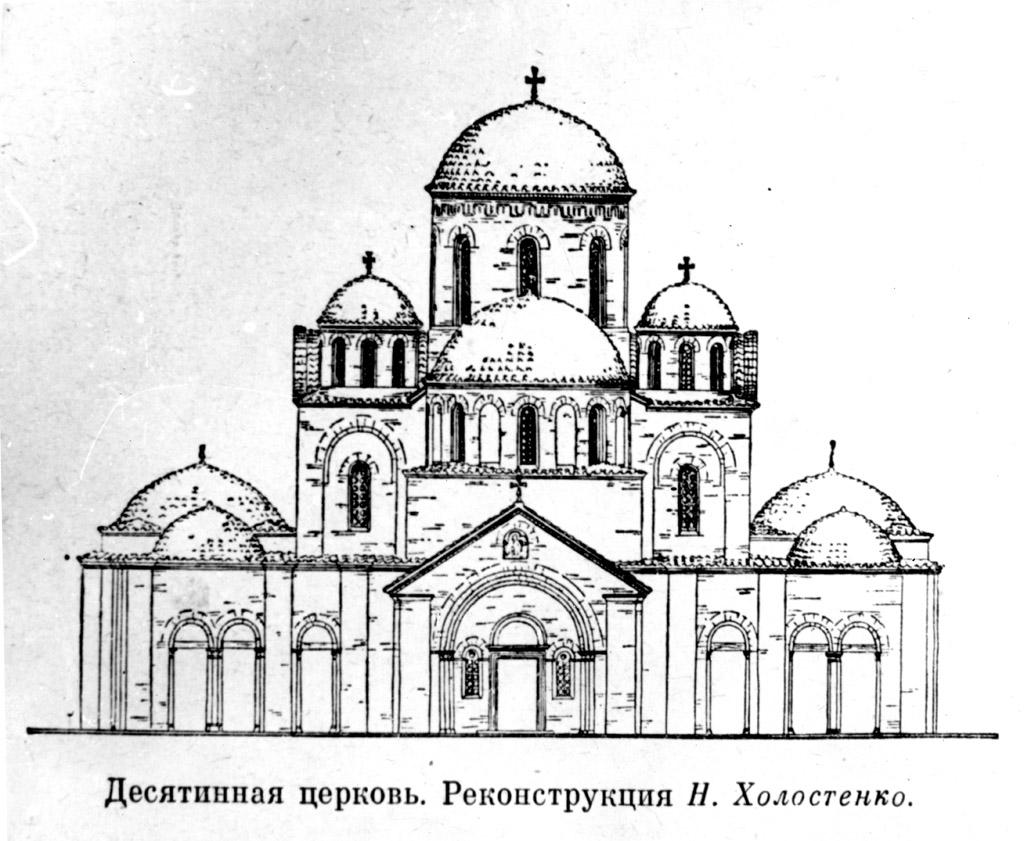 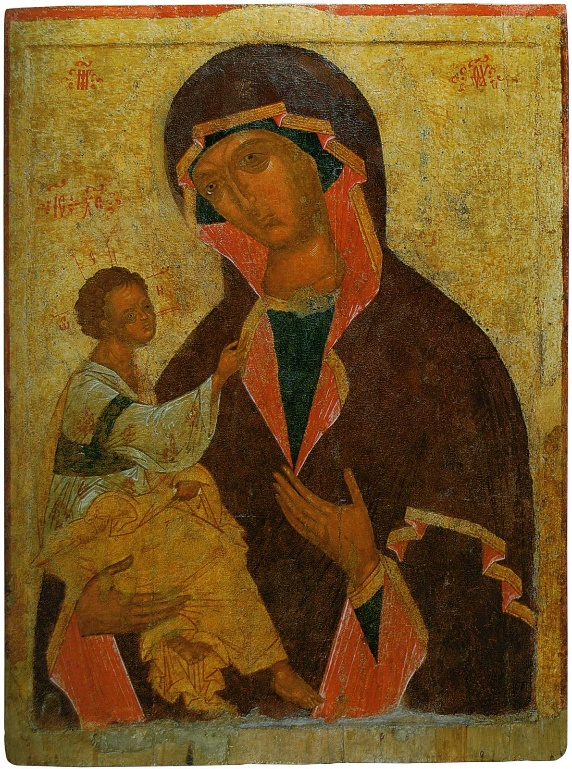 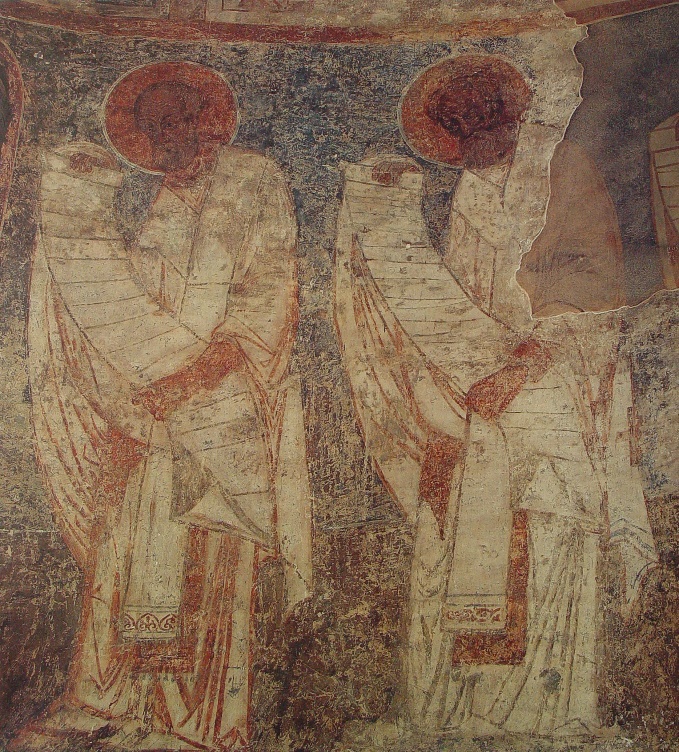 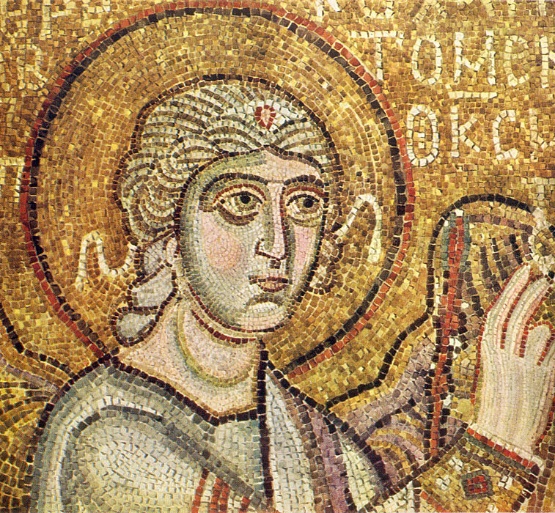 иконопись
фреска
мозаика
Славянский алфавит
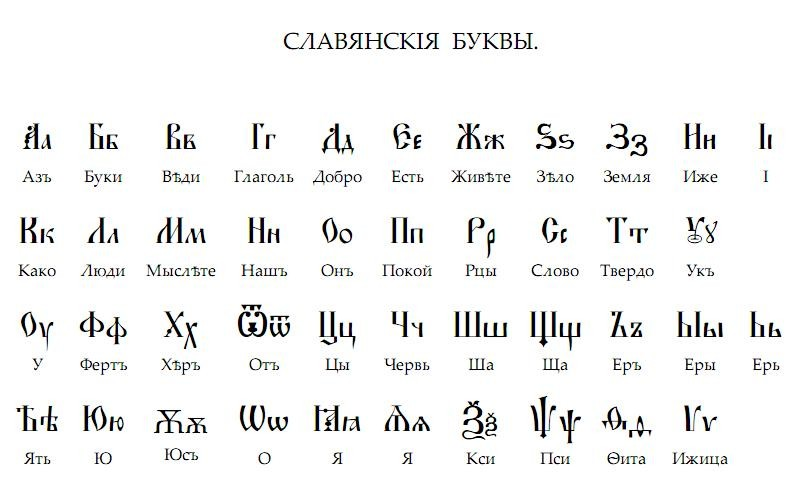 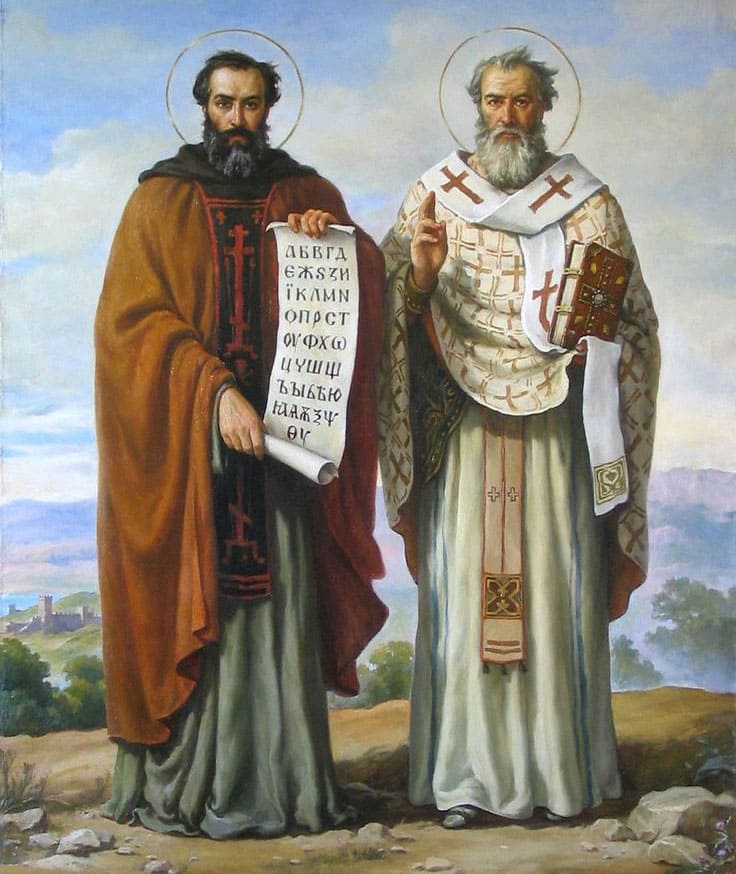 Кирилл и Мефодий – авторы славянского алфавита